Домашние животные и их детеныши
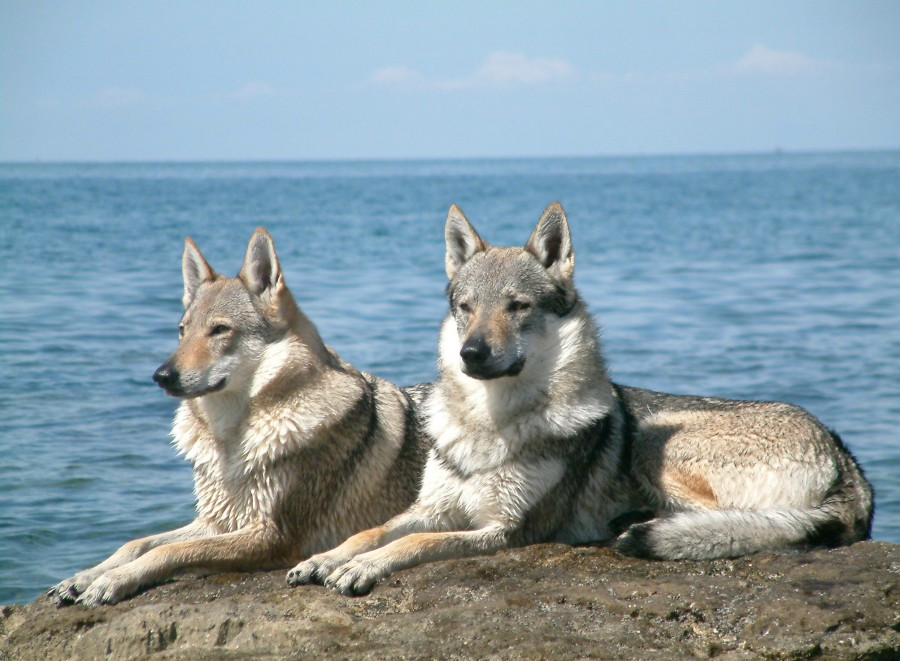 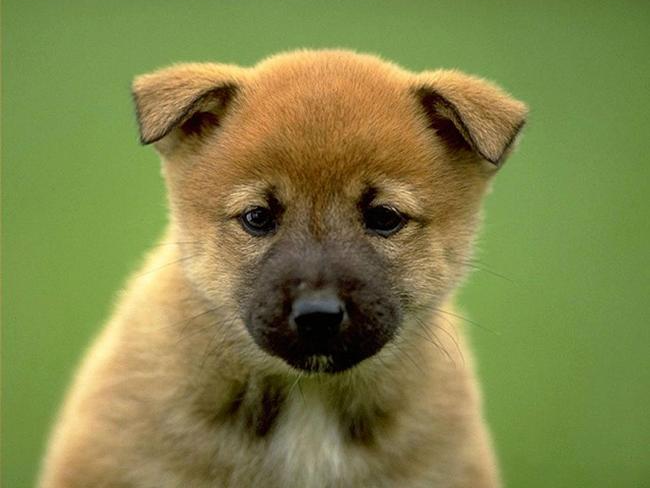 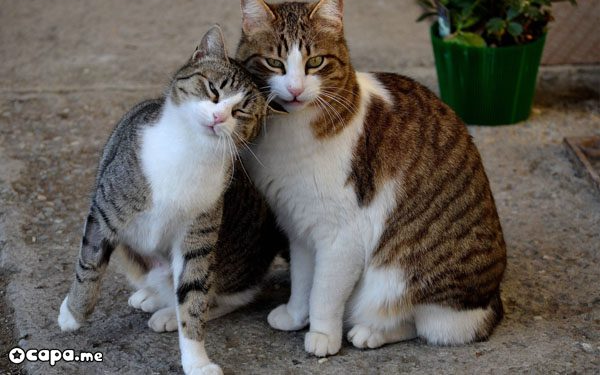 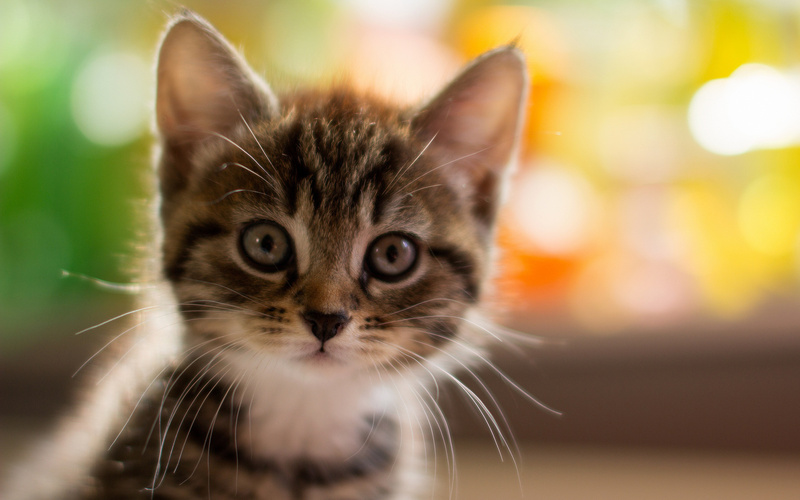 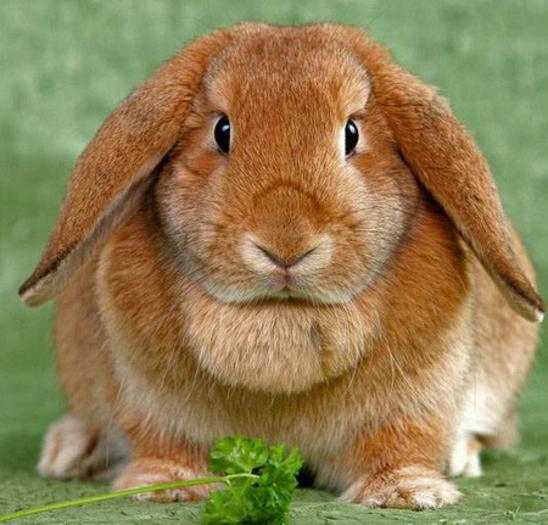 Составила   воспитатель  Попкова О.А.
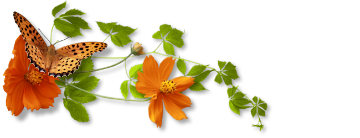